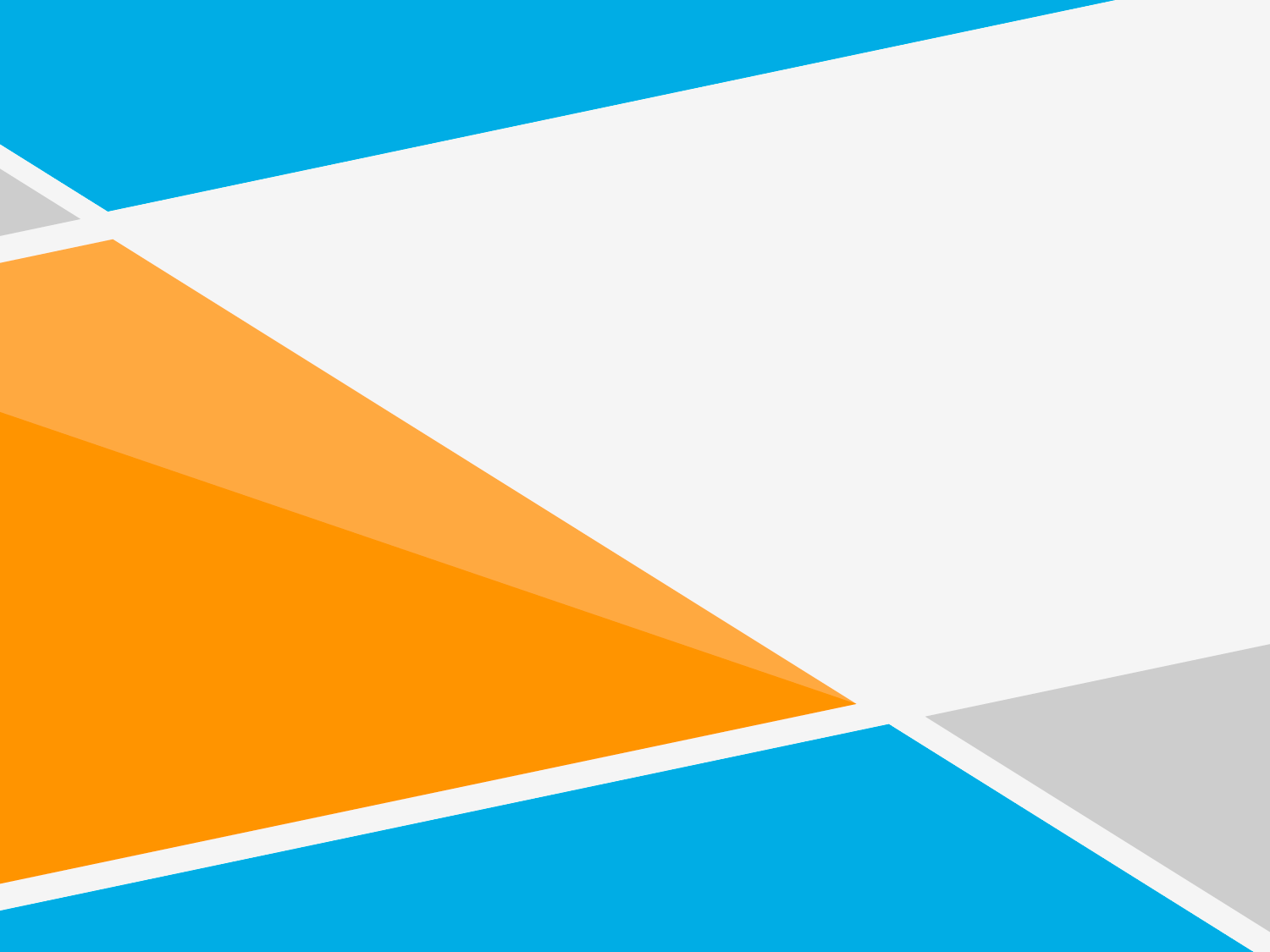 МЕТОД ФАСИЛИТАЦИИ:8. «APPRECIATIVE INQUIRY SUMMIT(«САММИТ ПОЗИТИВНЫХ ПЕРЕМЕН»)»
Appreciative Inquiry Summit(«Саммит позитивных перемен»)
- Самый широко применяемый и хорошо исследованный метод, направленный на достижение широкого спектра изменений в компании, например, таких, как повышение уровня результативности совместной работы, улучшение корпоративного климата, развитие лидерства, стратегическое планирование, коррекция корпоративной культуры, прояснение корпоративных ценностей, совершенствование бизнес-процессов и т.п.
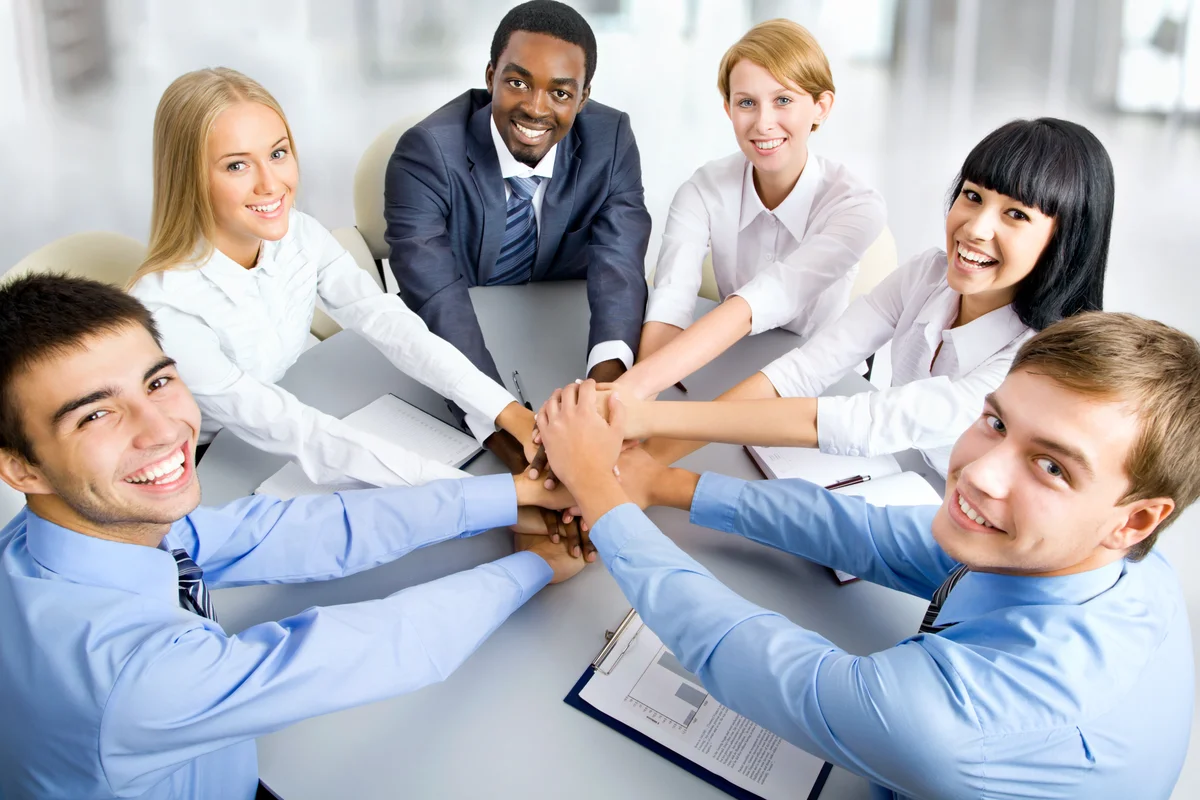 Метод предполагает воздействие на элементы структурного и процессного характера в системе компании и в последующем обязательно требует действий по достижению и закреплению изменений. Результатами воздействия на структурные элементы могут служить: разделяемое всеми сотрудниками видение будущего, постановка ясных целей и мотивирующих задач, подходящие члены команды, прозрачно определенные роли (в том числе лидерство), а также ответственность команд, осуществляющих планирование.-процессов и т.п.
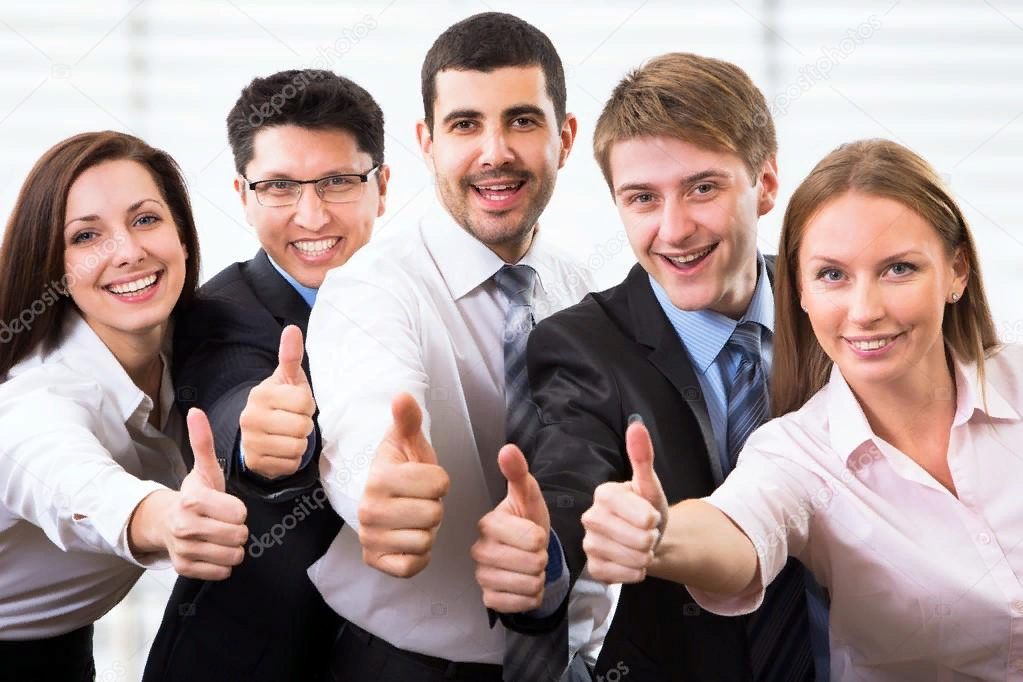 Благодаря данной технологии группа осваивает принятие решений в самоорганизовавшихся командах, управление границами. Кроме того, после саммита сотрудники продолжают взаимодействовать, привлекая к работе других, и могут самостоятельно организовывать и проводить подобные мероприятия, превращаясь в постоянно развивающуюся, самообучающуюся структуру
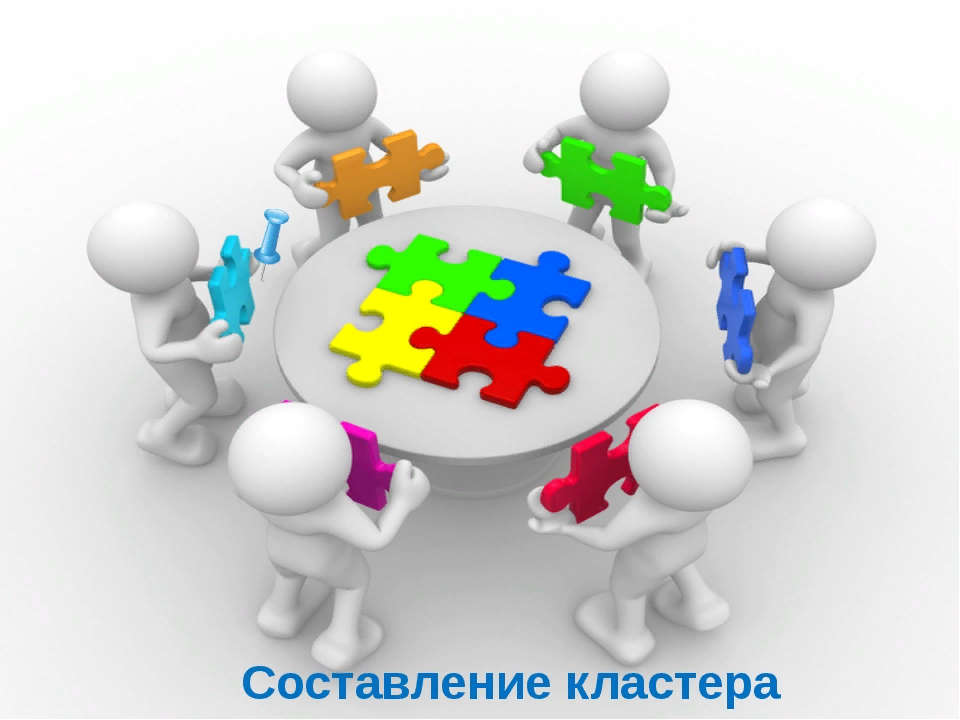 Задание
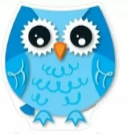 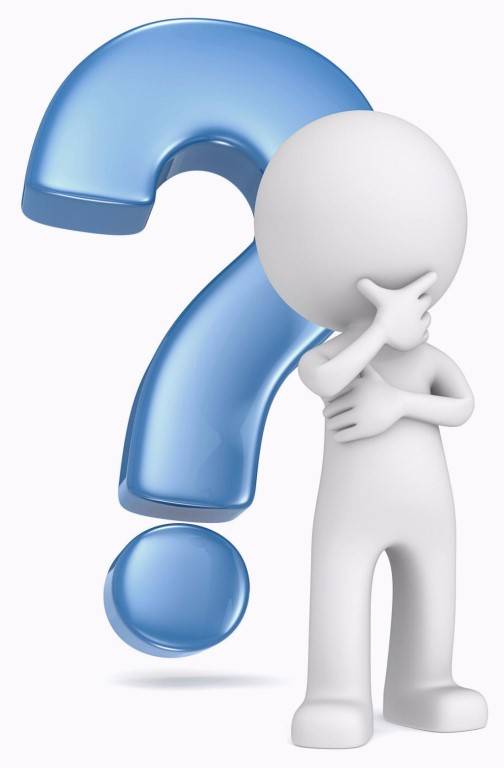 Выберите проект развития вашей образовательной организации.
На основании сильных и слабых сторон, запланированных возможностей и угроз постройте схему SWOT-анализа
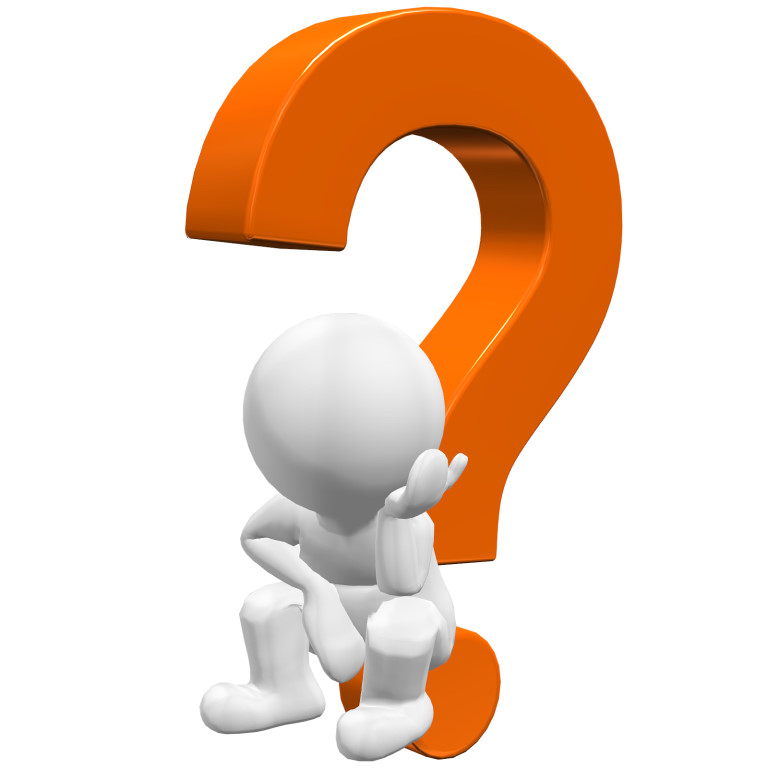